行為策略: 增強
國立台中教育大學早期療育研究所
吳佩芳
一、增強的定義
增  強  : 是一種行為和環境互動的現象或過程。             就行為而言，在此過程中提供增強物，如果類似行為在未來類似的             情境中發生的頻率有提高就表示這個行為被增強了。
二、增強的種類
正增強：行為發生後，「加入」個體「喜愛」的刺激

負增強：行為發生後，「去除」個體「嫌惡」的刺激


無論加入或去除的後果，都會「增加」未來行為的發生頻率
三、正增強
正增強/二期後效關聯
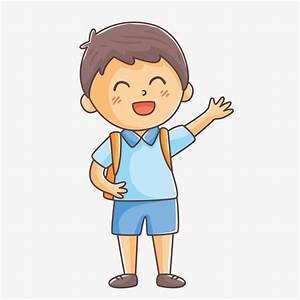 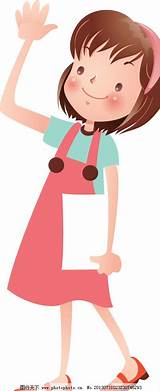 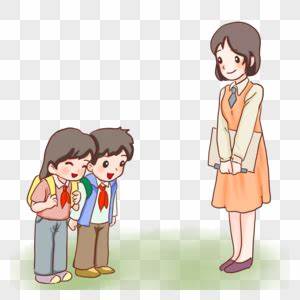 跟老師打招呼

       行為(B)
老師善意的回應

     後果 (C)
主動向老師打招呼的可能性提高

 未來相似行為的發生率
三、正增強
三期後效關聯
後果(C)
行為(B)
前事(A)
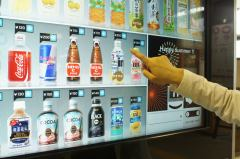 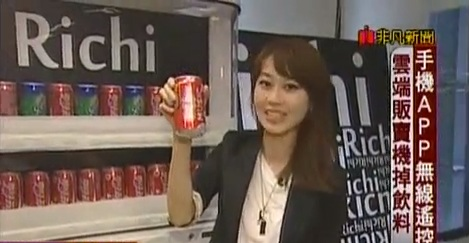 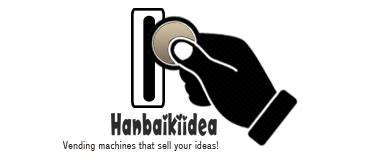 眼前有販賣機有我想喝的可樂
頭錢進去並選擇可樂的按鍵
可樂從下方洞口掉出來
三、正增強
四期後效關聯
20%OFF
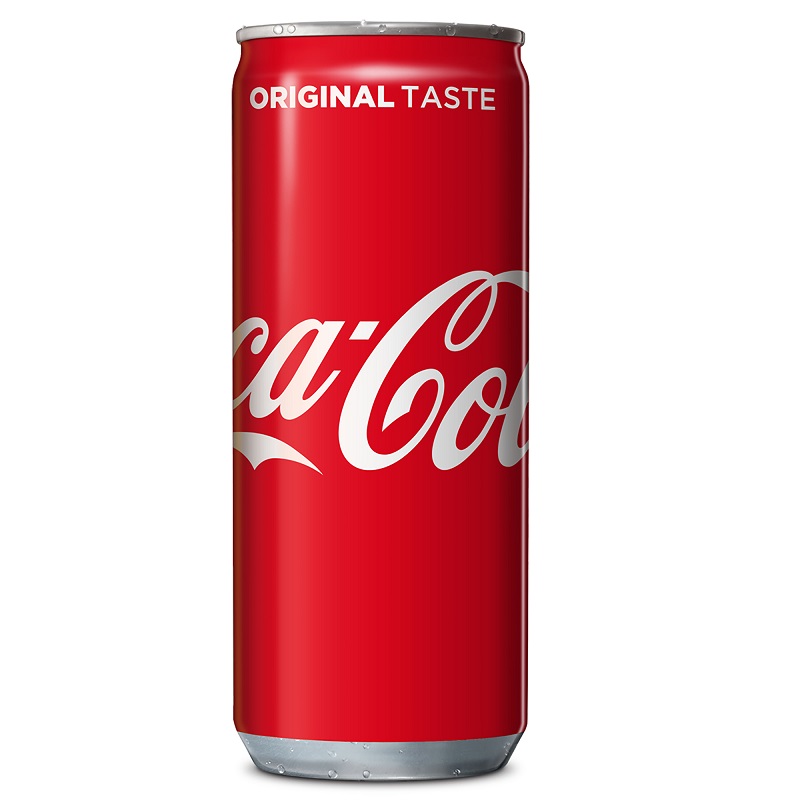 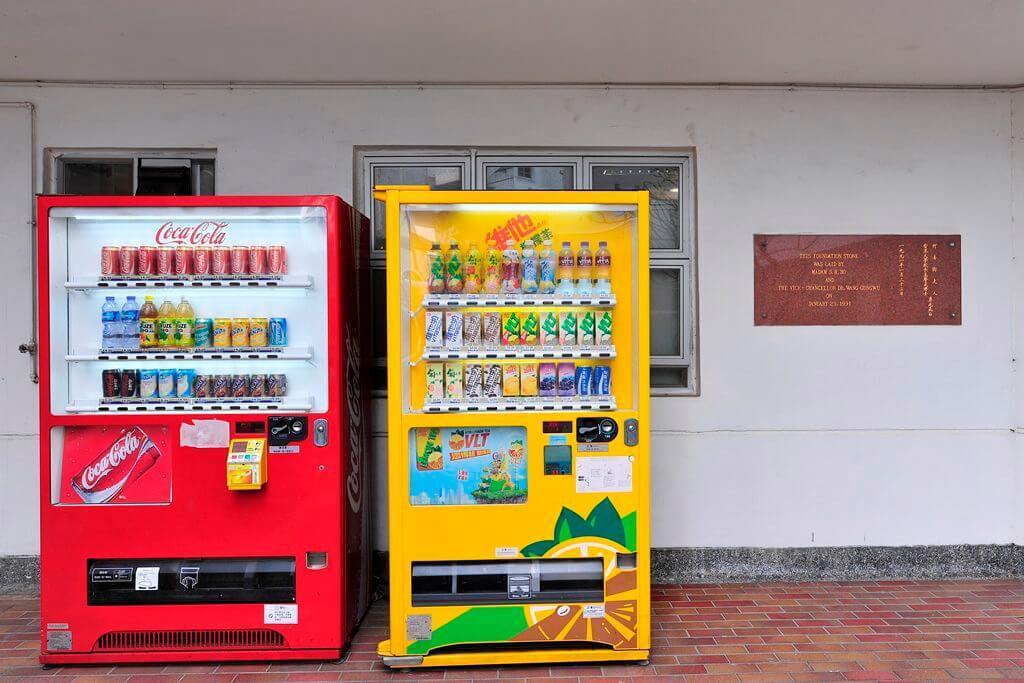 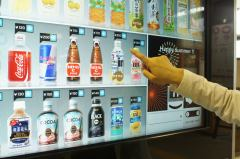 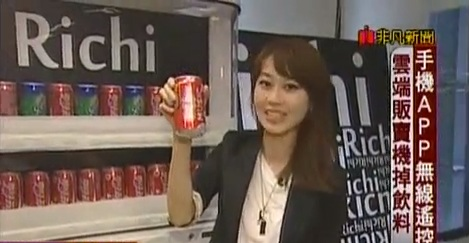 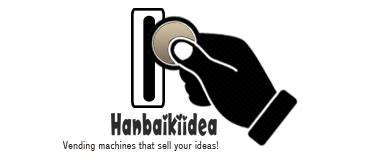 販賣機中的可樂在特價
眼前有販賣機有我想喝的可樂
頭錢進去並選擇可樂的
按鍵
可樂從下方洞口掉出來
三、正增強
正增強//後效關聯
三、正增強
正增強的特性
被增強行為選擇的任意性 : 猜拳先搓手

增強的個別化

增強動機姓 : 珍奶VS肚子痛

自動增強 : 嬰兒牙牙學語
[Speaker Notes: s]
三、正增強
增強物 : 行為發生後加入的刺激，並提高類似行為的發生率
增強物需要滿足兩個要素。（１）伴隨在行為之後（２）增加行為發生的比率。

例如：在小孩吃菠菜後給予甜點，但未增加孩子未來吃菠菜的次數。
媽媽在吃飯前叫小孩多吃菜，並且未來吃菜的次數也增加。
            此處的 甜點及叫小孩多吃菜都不是增強物。
[Speaker Notes: 假設增強物出現於增強行為之後，卻未能使行為發生的次數增加，或者增強物有效使行
為發生的次數增加卻未出現在行為後，那麼僅能稱之為「未知」。]
三、正增強
增強物的類型
增強物是因人而異的，僅適用於特定人的特定行為，
相同增強物不一定 能增強同個人其他行為或其他人的相同行為。
三、正增強
正增強//增強實施原則
四、負增強
負增強的定義 : 當有嫌惡刺激時，個體在區辨刺激出現的情況下，表現出某個行為；暫停、移除
                              
                              或終止該嫌惡刺激，而此後果(環境刺激的改變)會使上述行為未來的發生率提高。
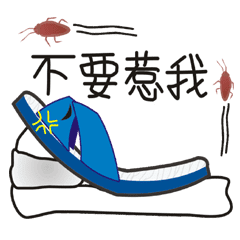 動機操作
(嫌惡刺激)
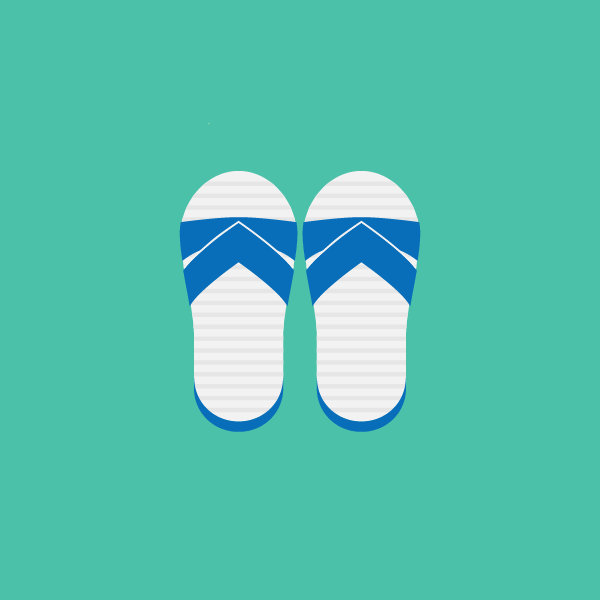 行為(B)
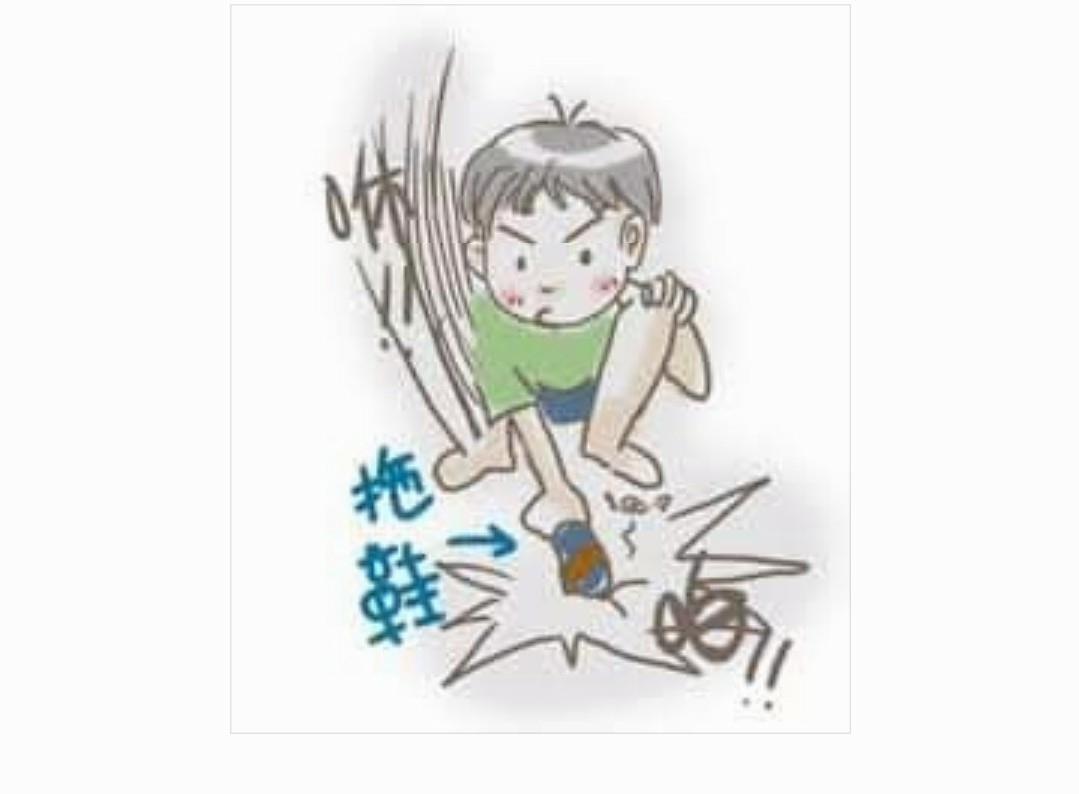 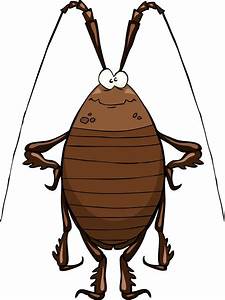 後果(C)
區辨刺激/
  前事(A)
四、負增強
負增強
四、負增強
負增強的類型
五、增強計畫表
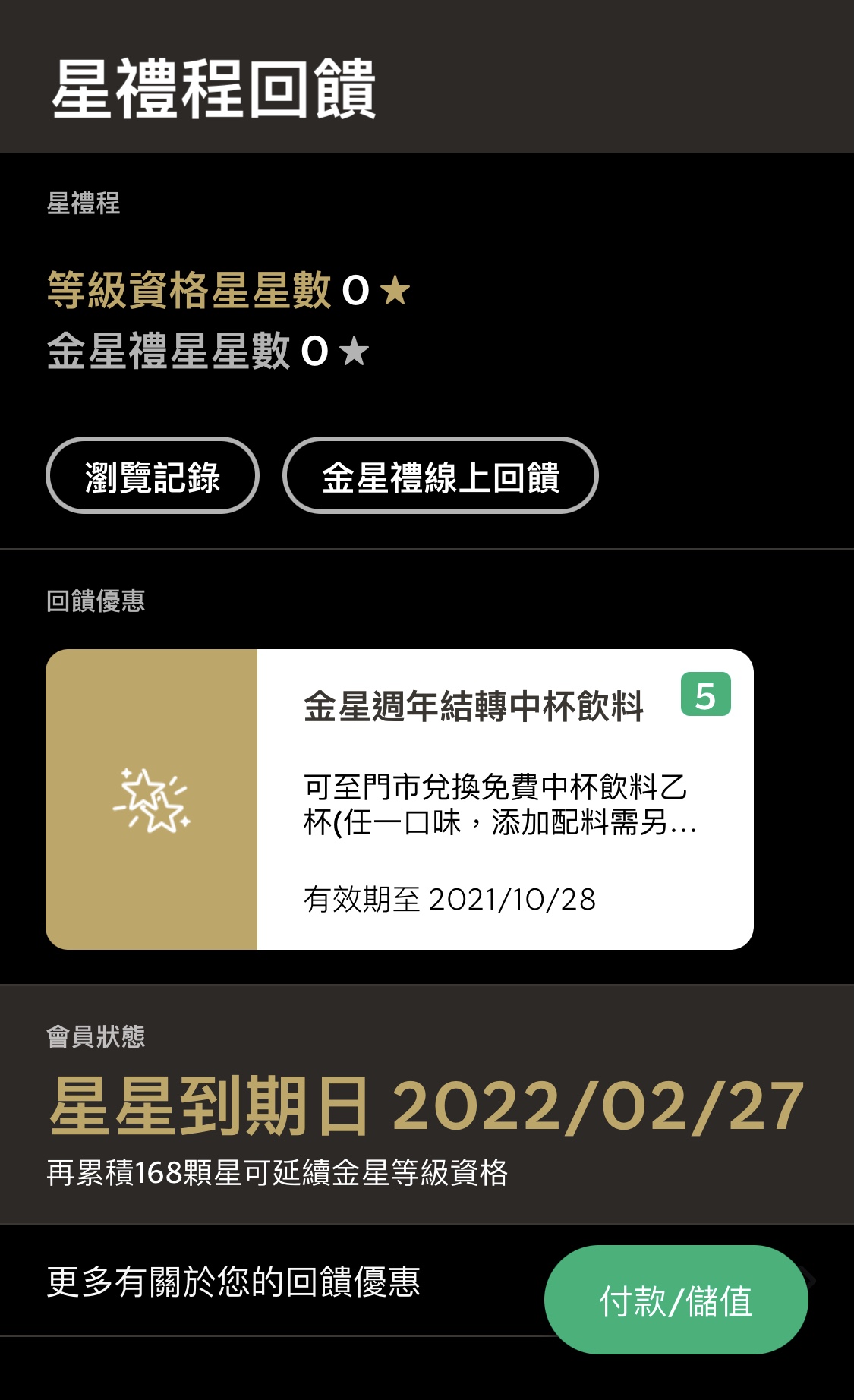 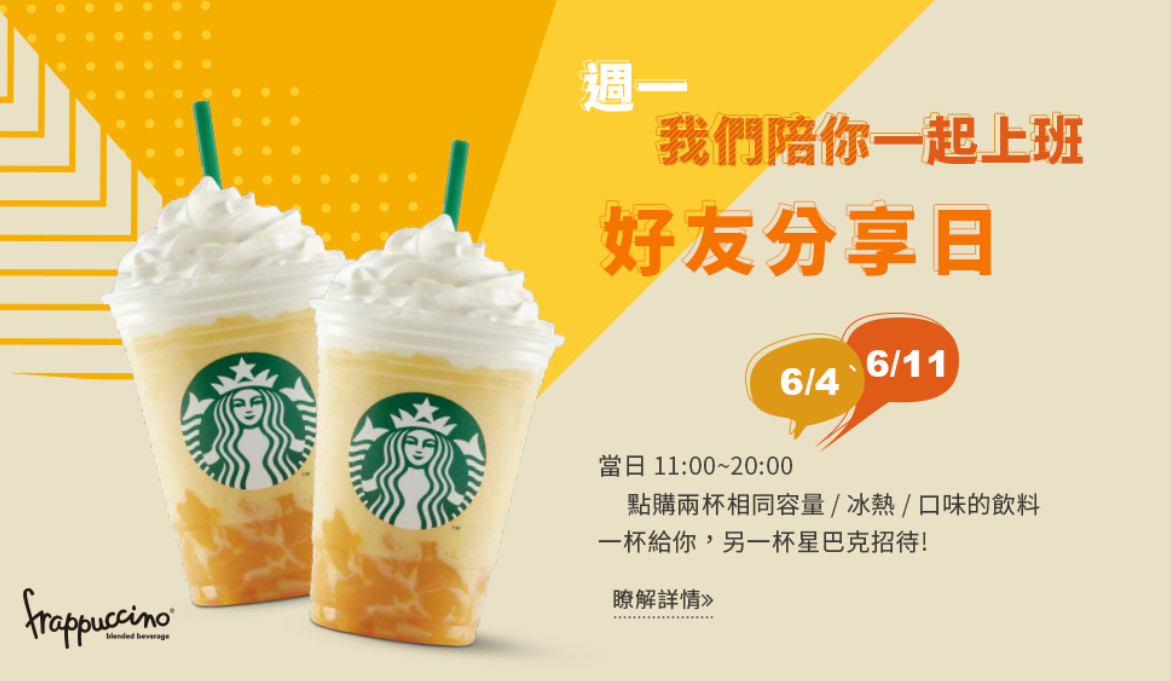 固定比例
變動時距
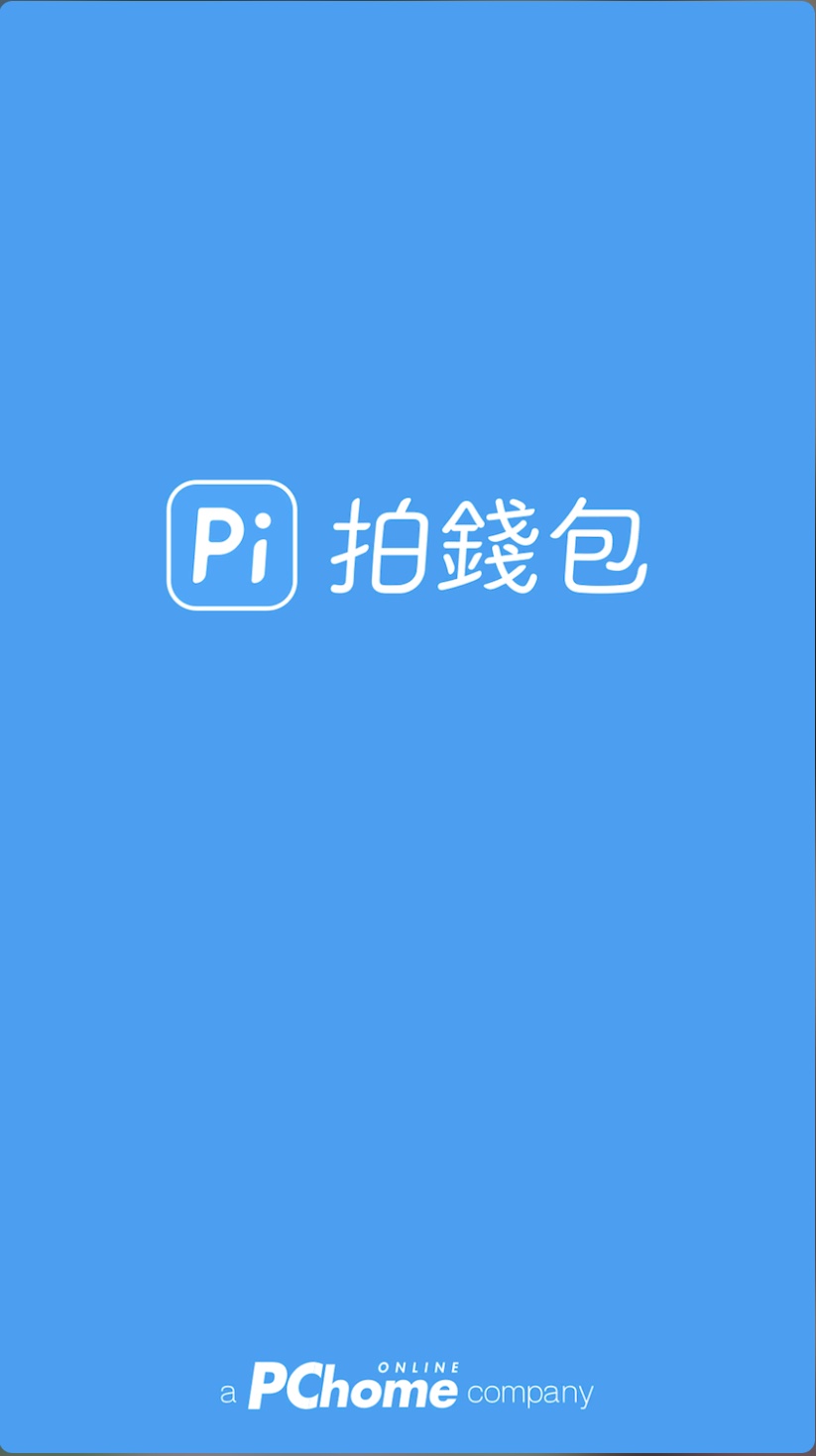 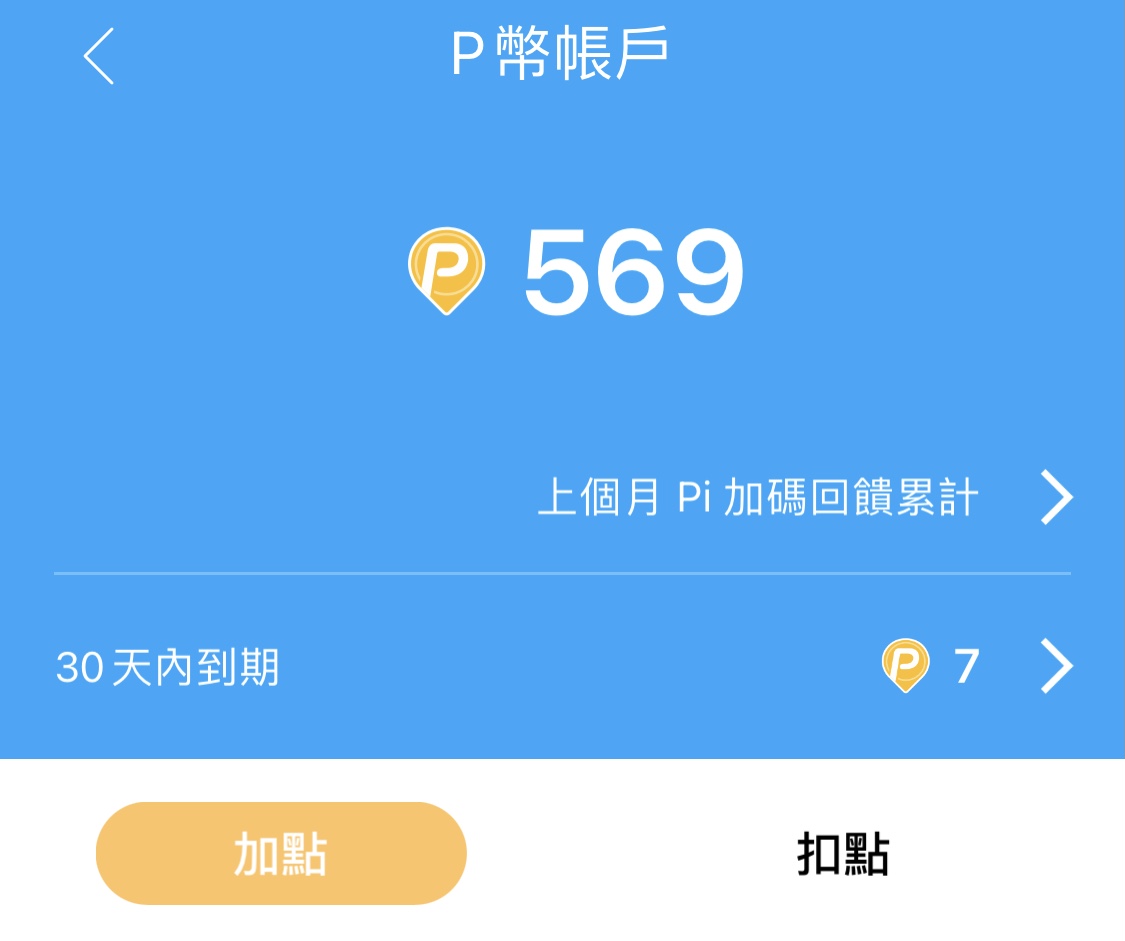 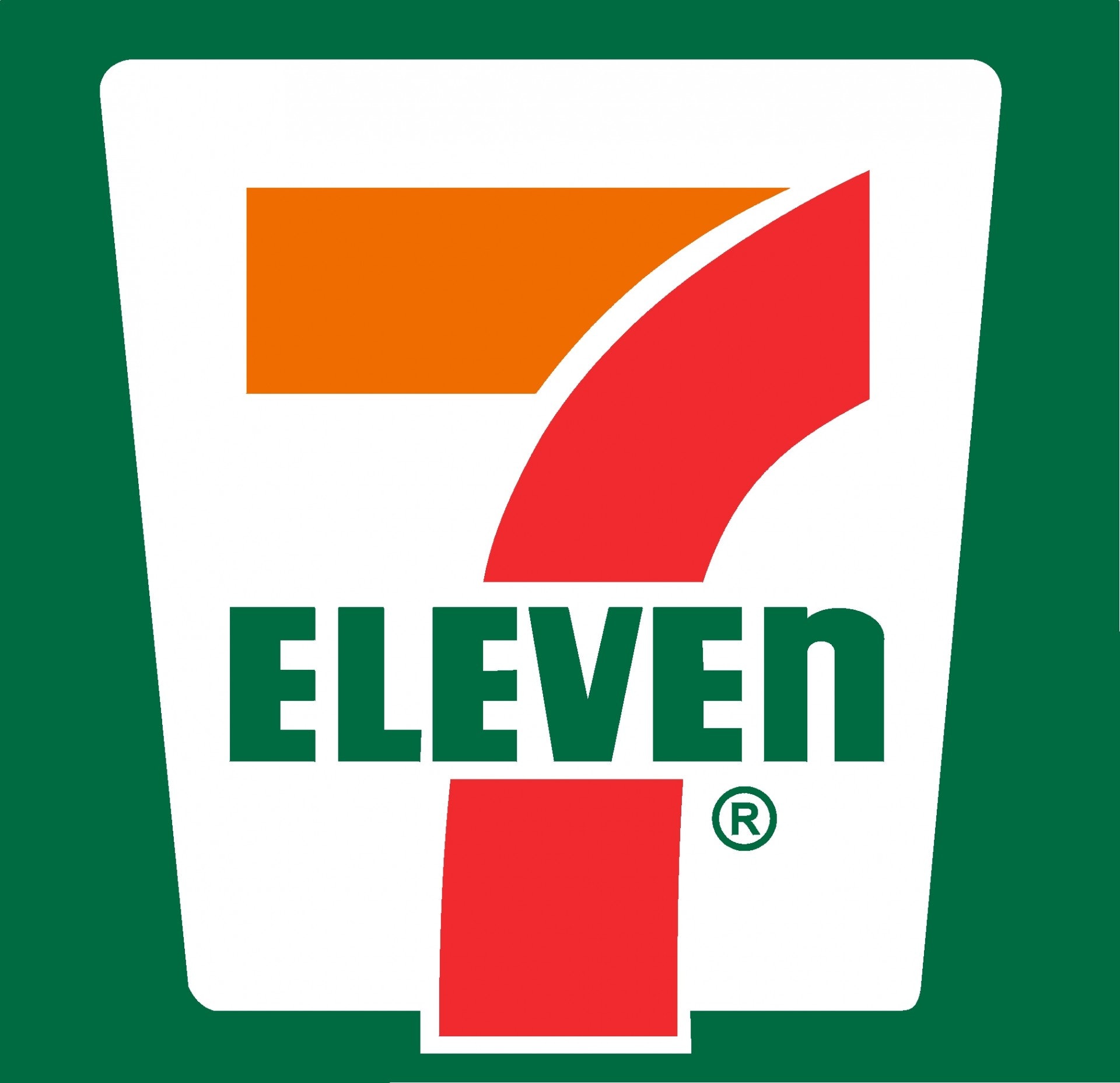 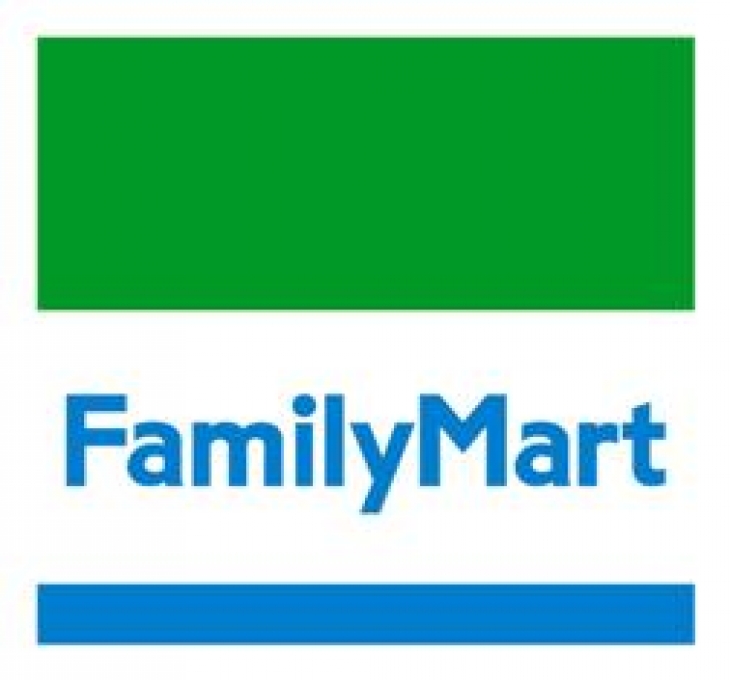 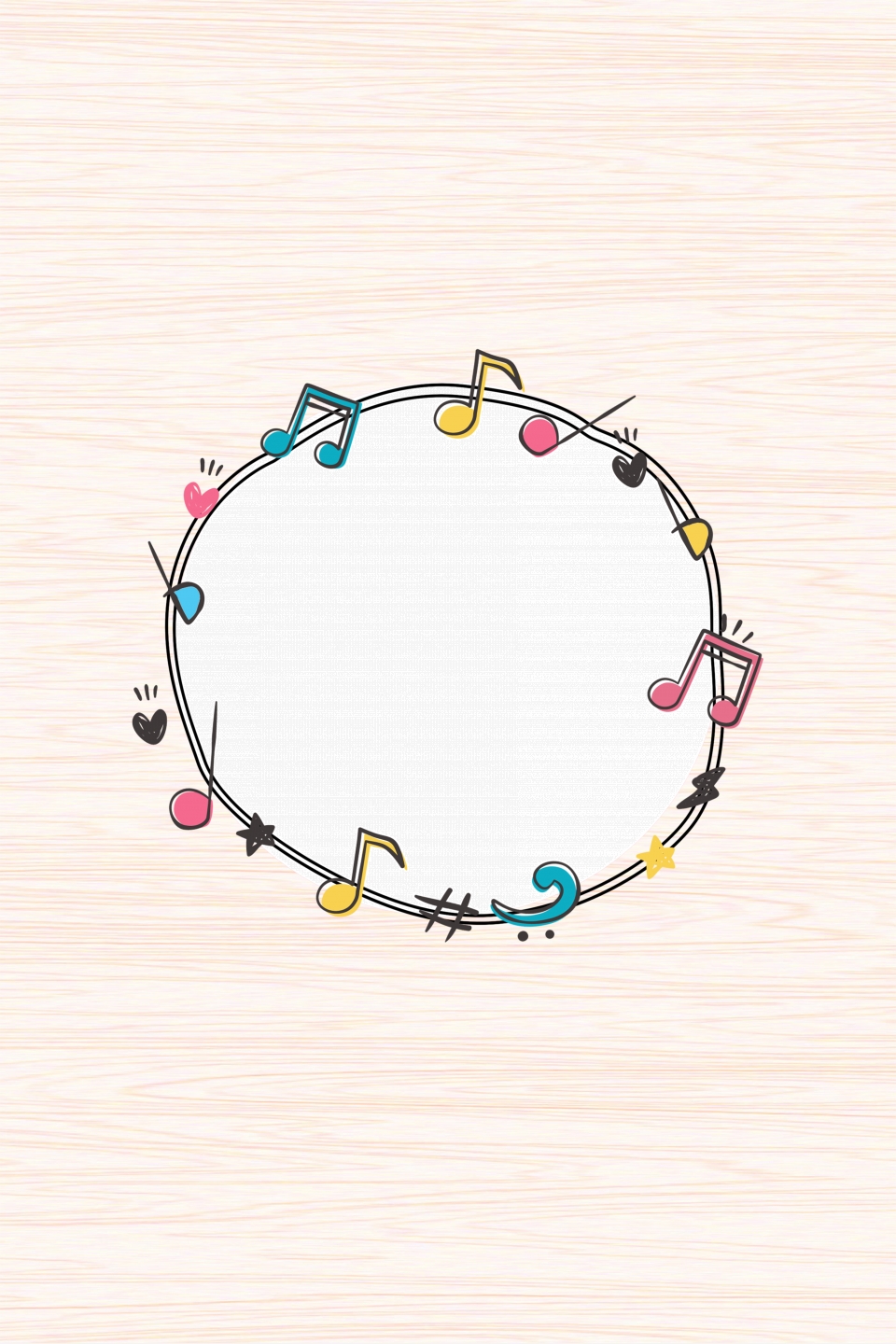 謝謝大家的聆聽